НАЧАЛО ОТСЧЕТА
ВРЕМЯ ИСТЕКЛО!
30
Психологическая подготовка к государственной (итоговой) аттестации
5
25
10
20
15
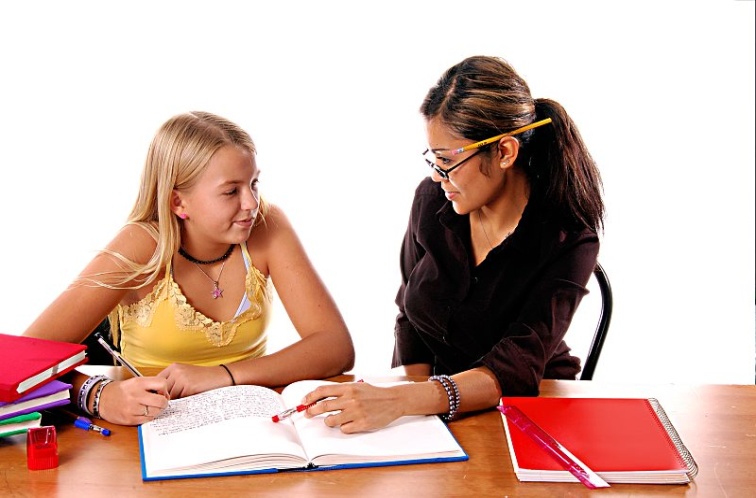 Экзамен даже для хорошо подготовленного человека - всегда испытание сил и умений, знаний и находчивости.
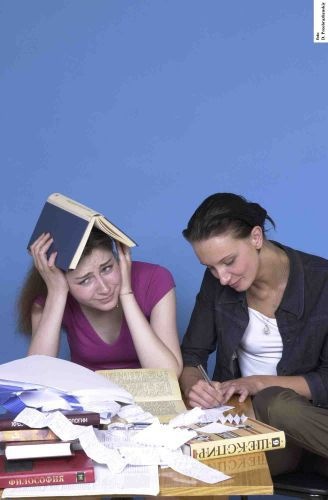 Основные составляющие психолого-педагогической подготовки субъектов образовательного процесса к сдаче ГИА
диагностическое - определение уровня психологической готовности у выпускников и ее коррекция
информационное - психологическое просвещение всех субъектов образовательного процесса в плане трудностей ГИА и необходимости проведения психологической подготовки
Диагностическое направлениеИзучение уровня психологической готовности выпускников школы
Применение методов
- Метод анкетирования:
* анкета «Самооценка психологической готовности к ЕГЭ» (модификация методики М.Ю. Чибисовой.
* «Определение личностной и ситуативной тревожности » по Ч.Д. Спилбергу.
* Опросник Казанцевой Г.Н.  «Изучение общей самооценки»
Тестовые материалы, направленные на изучение развития внимания, памяти, мышления и волевой саморегуляции выпускников:
Тесты на развитие внимания («Определение объема внимания» , «Выявление уровня устойчивости и переключения внимания» , «Корректурные пробы Бурдона»
Тест «Цезарь» для диагностики объема оперативной памяти
 Тест-опросник А.В.Зверькова и Е.В.Эйдмана «Определение уровня развития волевой      саморегуляции»
Дети группы «риска» и стратегии их психологической поддержки
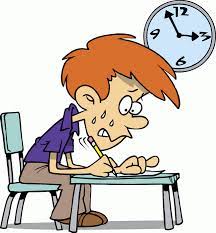 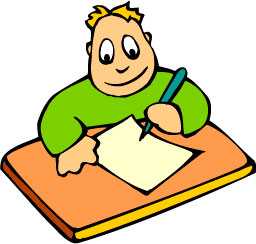 Правополушарные дети (левши)
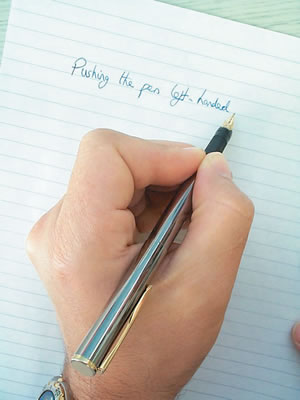 Краткая психологическая характеристика: 
богатое воображение; 
хорошо развитое образное мышление; 
прекрасно воспринимают метафоры, образы, сравнения. 
Основные трудности, возникающие при прохождении ГИА: 
затруднения при необходимости четко логически мыслить; 
трудно сосредоточиться на фактах и теоретических построениях; 
деятельность прохождения тестирования левополушарна по своей сути. 
Стратегии поддержки: 
необходимо задействовать воображение и образное мышление: использовать сравнения, образы, метафоры, рисунки; 
возможно, им стоит начинать именно с заданий В и С, там, где требуется развернутый ответ.
Дети-синтетики
Краткая психологическая характеристика: 
опираются в большей степени на общее, а не на частности; 
мало времени уделяют деталям, потому что их интересуют общие взаимосвязи. 
Основные трудности, возникающие при прохождении ГИА: 
трудности с анализом, выделением опорных моментов в информации, делением материала на смысловые блоки; 
 при сдаче экзаменов могут испытывать затруднения, связанные с необходимостью аналитической деятельности и оперирования конкретными фактами. 
Стратегии поддержки: 
при изучении каждой темы следует ее обобщить, выделить основные блоки и наполнять их конкретным материалом; 
при работе с тестами синтетиков нужно ориентировать на выявление основного в каждом задании: что здесь является главным, на что стоит обращать внимание в первую очередь? 
 в начале работы с тестовым материалом стоит ознакомиться с материалом в целом: просмотреть имеющиеся задания, бегло ознакомиться с их содержанием. Это поможет им сориентироваться.
Тревожные дети
Краткая психологическая характеристика:
часто перепроверяют уже сделанное, постоянно исправляют написанное; 
задают множество уточняющих вопросов, часто переспрашивают учителя, проверяя, верно ли они его поняли; 
часто грызут ручки, теребят пальцы или волосы. 
Основные трудности, возникающие при прохождении ГИА: 
отсутствие эмоционального контакта со взрослым;
оценочная ситуация.
Стратегии поддержки: 
нельзя нагнетать обстановку, напоминая о серьезности предстоящего экзамена и значимости его результатов; 
создавать ситуацию успеха, поощрения, поддержания.
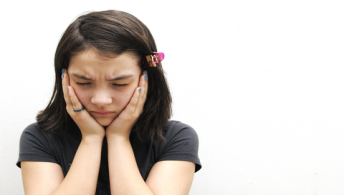 Неуверенные дети
Краткая психологическая характеристика:
не умеют опираться на собственное мнение, склонны прибегать к помощи других людей; 
хорошо справляются с заданиями по образцу; 
часто подолгу не могут приступить к выполнению задания, но достаточно педагогу подсказать им первый шаг, как они начинают работать. 
Основные трудности, возникающие при прохождении ГИА: 
необходимость опираться только на собственные ресурсы;
принятие самостоятельного решения. 
Стратегии поддержки: 
при работе с такими детьми на уроках, во внеурочное время, в процессе подготовки домашнего задания, необходимо воздерживаться от советов и рекомендаций. Лучше предложить выбрать ему самому и терпеливо дождаться, когда он примет решение. («Как ты думаешь, с чего лучше начинать: с простых или сложных заданий?»)
Дети, испытывающие недостаток произвольности и самоорганизации
Краткая психологическая характеристика: 
обычно таких детей характеризуют как «невнимательных», «рассеянных»; 
у таких детей часто неустойчивая работоспособность; 
они могут часто отвлекаться. 
Основные трудности, возникающие при прохождении ГИА: 
непроизвольные дети при вполне достаточном уровне знаний  могут нерационально использовать время. 
Стратегии поддержки: 
обратить внимание на время, отведенное для выполнения экзаменационной работы, чтобы обучающийся смог правильно распределить его на каждое задание.
важно научить таких детей использовать для саморегуляции деятельности различные предметы (часы для правильного распределения времени; линейка, указывающая нужную строку и т.д.).
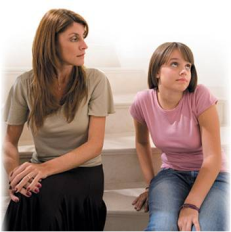 Перфекционисты и отличники
Краткая психологическая характеристика: 
высокая или очень высокая успеваемость; 
ответственность, организованность, исполнительность; 
высокая чувствительность к похвале и любой оценке их деятельности;
очень высокий уровень притязаний (достижений) и крайне неустойчивая самооценка. 
Основные трудности, возникающие при прохождении ГИА: 
перфекционисты считают необходимым сделать все, причем безошибочно;
 им очень сложно пропустить задание, если они не могут с ним справиться.
Стратегии поддержки: 
помочь осознать разницу между «достаточным» и «превосходным», «хорошим» и «лучшим»; 
важно объяснить, что для получения высокого результата по ГИА нет необходимости выполнять все задания.
Астеничные дети
Краткая психологическая характеристика: 
высокая утомляемость и истощаемость;
они быстро устают, снижается их темп деятельности и резко увеличивается количество ошибок. 
Основные трудности, возникающие при прохождении ГИА: 
высокая вероятность снижения качества работы (при утомляемости резко увеличивается количество ошибок). 
возникновение ощущения усталости. 
Стратегии поддержки: 
оптимальный режим подготовки, чтобы ребенок не переутомился (перерывы в занятиях, прогулки, достаточный сон и т.д.); 
консультация у невролога о возможности поддержать ребенка с помощью витаминов или травяных сборов.
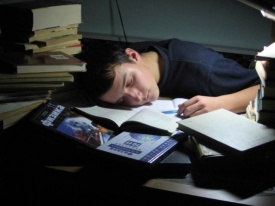 Гипертимные дети
Краткая психологическая характеристика
очень быстрые, энергичные, активные; 
импульсивны, порой несдержанны; 
склонны пренебрегать точностью и аккуратностью во имя скорости и результативности; 
невысокая значимость учебных достижений, сниженная учебная мотивация. 
Основные трудности, возникающие при прохождении ГИА: 
несобранность;
низкий уровень концентрации внимания;
пренебрежение тщательностью и аккуратностью. 
Стратегии поддержки: 
необходимо развивать у них навыки самопроверки: по завершении работы найти ошибки, самостоятельно проверить результаты выполнения задания; 
необходимо создать у таких детей ощущение важности ситуации экзамена. Это именно тот случай, когда нужно со всей серьезностью разъяснить, какое огромное значение имеют результаты ГИА.
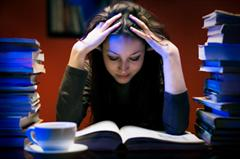 Застревающие дети
Краткая психологическая характеристика: 
они с трудом переключаются с одного задания на другое; 
таким детям требуется длительный ориентировочный период при выполнении каждого задания (низкая врабатываемость); 
если их начинают торопить, темп их деятельности еще больше снижается. 
Основные трудности, возникающие при прохождении ГИА: 
сложно переключаться с одного задания на другое; 
непросто актуализировать знания из различных разделов школьной программы. 
Стратегии поддержки: 
научить ребенка пользоваться часами для того, чтобы определять время, необходимое для каждого задания;
можно заранее определить, сколько времени следует отвести на каждое задание на экзамене.
Аудиалы и кинестетики
Краткая психологическая характеристика:
	У человека три основные модальности восприятия: аудиальная (слуховая),
визуальная (зрительная),кинестетическая (тактильная). 
	У каждого человека одна из этих модальностей является ведущей, определяющей
доминирующий способ получения и переработки информации .

Аудиал: ведущая модальность – слуховая (лучше воспринимает устную информацию).
Визуал: ведущая модальность – зрительная (лучше усваивает наглядную информацию).
Кинестетик: ведущая модальность – тактильная (лучше усваивает информацию через
практическую работу).
Основные трудности, возникающие при прохождении ГИА: 
ГИА имеет исключительно визуальную форму (за исключением изложения для 9-х
классов). Это облегчает задачу для визуалов, одновременно усложняя ее для аудиалов и
кинестетиков. 
Стратегии поддержки: 
аудиалы могут воспользоваться речью, то есть очень тихо проговаривать задания вслух; 
кинестетики могут помогать себе простыми движениями (например, подвигать ногами под столом).
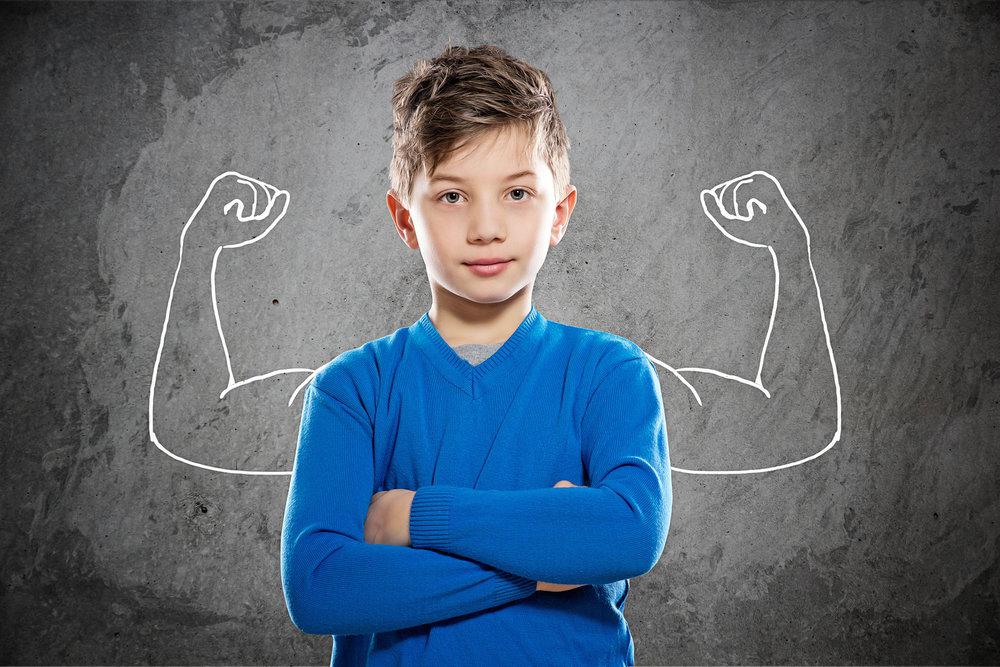 Тревожные, мнительные и неуверенные дети !
Рекомендации:
Избегать состязаний и каких-либо видов работ, учитывающих скорость
Не сравнивать их с окружающими
Доверять им, быть с ними честными и принимать такими, какие они есть
Использовать упражнения на релаксацию
Способствовать повышению самооценки, чаще хвалить, но так, чтобы они знали, за что
Обращаться мягко и по имени. Делать меньше замечаний
Демонстрировать образцы уверенного поведения
Не предъявлять завышенных требований
Помогать им найти такое дело, где они могли бы проявить свои способности и не чувствовали себя ущемленными
Подготовка к ГИА предполагает следующие формы работы психолога с выпускниками школы
групповые занятия -тренинги
игры - драматизации (овладение процедурой ГИА на симулированном материале)
индивидуальные консультации
формулировка рекомендаций (по группе учащихся и индивидуально)
Групповые занятия с выпускниками включает:
ознакомление с процедурой и спецификой ГИА в аспекте психологической подготовленности учащихся;
освоение простейших релаксационных техник (аутотренинг и т.д.) для снятия эмоционального напряжения во время ГИА.
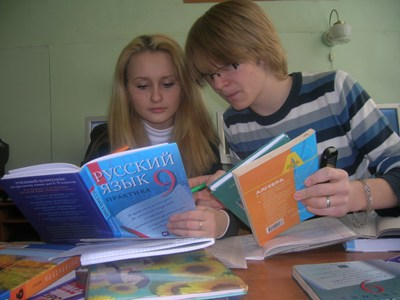 Работа с классными руководителями выпускников
Проведение родительских собраний. 
Информация на сайт образовательной организации
Консультации для родителей (законных представителей) (индивидуальное и групповое консультирование ) -
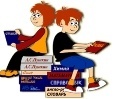 Работа с учителями-предметниками
Практическая работа: подготовка методических рекомендаций учителями-предметниками по подготовке выпускников к экзаменам. Памятка
Педагогический консилиум:
               * выявление «группы риска» среди обучающихся выпускных классов
               *  изучение индивидуальных особенностей обучающихся
Рекомендации педагогам:
Сосредоточивайтесь на позитивных сторонах и преимуществах учащегося с целью укрепления его самооценки;
Помогайте подростку поверить в себя и свои способности;
Помогайте избежать ошибок;
Поддерживайте выпускника при неудачах;
Подробно расскажите выпускникам, как будет проходить единый государственный экзамен, чтобы каждый из них последовательно представлял всю процедуру экзамена;
Приложите усилия, чтобы родители не только ознакомились с правилами для выпускников, но и не были сторонними наблюдателями во время подготовки ребенка к экзамену, а, наоборот, оказывали ему всестороннюю помощь и поддержку;
Учитывайте во время подготовки и проведения экзамена индивидуальные психофизиологические особенности выпускников
Формы работы  педагога-психолога с родителями
Фронтальные: тематические родительские собрания 
Индивидуальные: консультации 
Информационная поддержка
Рекомендации родителям:
Чтобы показать веру в ребенка, родитель должен иметь мужество и желание сделать следующее:
Забыть о прошлых неудачах ребенка;
Помочь ребенку обрести уверенность в том, что он справится с данной задачей;
Помнить о прошлых удачах и возвращаться к ним, а не к ошибкам.
Чтобы поддержать ребенка, необходимо:
Опираться на сильные стороны ребенка;
Избегать подчеркивания промахов ребенка;
Проявлять веру в ребенка, сочувствие к нему, уверенность в его силах;
Создать дома обстановку дружелюбия и уважения, уметь и хотеть демонстрировать любовь и уважение к ребенку;
Будьте одновременно тверды и добры, но не выступайте в роли судьи;
Поддерживайте своего ребенка, демонстрируйте, что понимаете его переживания.
Мероприятия по обеспечению психолого-педагогической поддержки участников образовательной деятельности в период подготовки к экзаменам
Информационно-методическое обеспечение
Мероприятия с педагогами: семинары, тренинги, консилиумы, консультации…
Мероприятия с родителями: родительские собрания, круглые столы, тренинги, консультации …
Мероприятия с обучающимися: тренинги, групповые и индивидуальные занятия, классные часы, консультации…
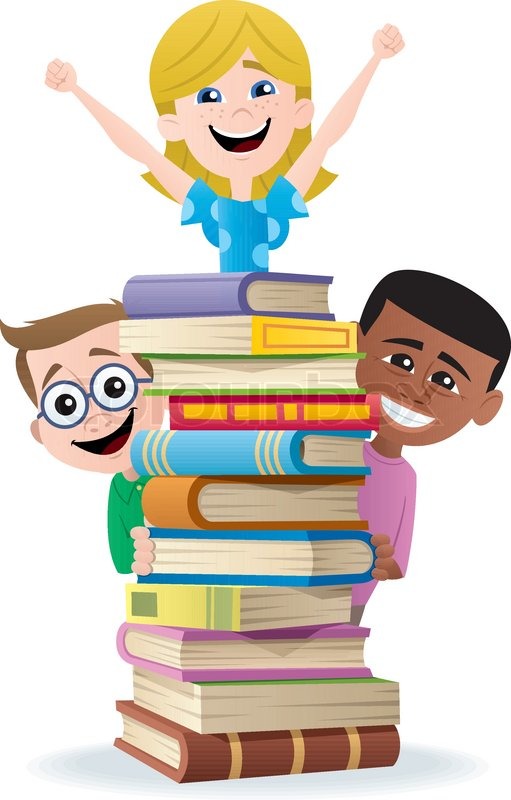 Следует немного снизить значимость ситуации. Если ребенок понимает, что даже в случае неуспеха мир не рухнет и жизнь продолжится, это помогает ему чувствовать себя более уверенно.
Список литературы:
Барышев А.Ю. Программа психологической подготовки к сдачи ЕГЭ // Справочник заместителя директора школы. - 2009. - № 4.
Гринберг Дж. Управление стрессом. - 7-е изд. - СПб.: Питер, 2004.
Евтихов О.В. Практика психологического тренинга. - СПб.: Речь, 2007.
Журавлев А.Л., Крюкова Т.Л., Сергиенко Е.А. Совладающее поведение: Современное состояние и перспективы. - М.: Изд-во «Институт психологии РАН», 2008.
Кадашникова Н.Ю., Илларионова Т.Ф. Как подготовить ребенка к экзамену. Тренинги, тесты, игры, упражнения. - Волгоград: Учитель, 2010. - 137 с.
Как подготовить ребенка к экзамену: тренинги, тесты, игры, упражнения / сост. Н.Ю. Кадашникова, Т.Ф. Илларионова. - Волгоград: Учитель, 2010. - 137 с.
Кожемякина М.П., Спасенников В.В. Анализ психологической составляющей подготовки учеников к единому государственному экзамену // Психология в экономике и управлении. - 2011. - № 12. - С. 72-77.
Коротченко Н.В. Психологическая подготовка школьников к ЕГЭ как инновационная составляющая образовательного процесса // Материалы Всероссийской научно-практической конференции: «Инновационное развитие системы образования в Российской Федерации». - М: Паганель, 2011.
Костылева А. Как успешно сдать ЕГЭ. Технология психологического сопровождения старшеклассников // «Школьный психолог». - 2010. - № 3.
Левитов Н.Д. Психическое состояние беспокойства, тревоги // Тревога и тревожность: хрестоматия / сост. В.М. Астапов. - СПб.: ПЕР СЭ, 2008. - С. 75-84.
Леонова А.Б., Кузнецова А.С. Психологические технологии управления состоянием человека. - М.: Смысл, 2009.
Липская Т., Кузьменкова О. Готовимся к ЕГЭ (тренинг для старшеклассников) \\ Школьный психолог.-2008.- № 9.
Лютова Е.К., Монина Г.Б. Психокоррекционная работа с гиперактивными, агрессивными, тревожными и аутичными детьми. - СПб.: Речь, 2006. - 192 с.
Монина	Г.Б.,	Раннала Н.В. Тренинг «Ресурсы стрессоустойчивости». - СПб.: Речь, 2009.
Неделина С.В.Психологическая подготовка выпускников к Единому государственному экзамену (для методической и психологической служб школы, учителей, учащихся, родителей): методические рекомендации по работе с выпускниками. - Воронеж: ВОИПК и ПРО, 2011. - 145 с.
 Павлова	М.А., Гришанова О.С.	Психолого-педагогическое сопровождение ЕГЭ: профилактика экзаменационной тревожности. - Волгоград: Учитель, 2012. - 220 с.
 Серегина Е.А., Кувшинова И.А.	Педагогические условия здоровьесбережения старшеклассников в период подготовки и сдачи ЕГЭ // Вестник ТГПУ - 2009. - № 9 (87). - C.94-98.
Практикум по психологическим играм с детьми и подростками / Под ред. Битяновой М.Р. - СПб.: Питер, 2003.
Прихожан А.М. Психология тревожности: дошкольный и школьный возраст. - СПб: Питер, 2009.
Прихожан А.М. Тревожность у детей и подростков: психологическая природа и возрастная динамика. - М.: Московский психолого-социальный институт, 2000. - 304 с.
Пронькина Т.М., Рубова Н.С. Материалы для психологов по психологической помощи и поддержке учащихся и родителей при подготовке и сдачи ЕГЭ. - Москва, 2005.
Саенко Ю.В. Регуляция эмоций: тренинги управления чувствами и настроениями. - СПб.: Речь, 2010.
Серегина Е.А. Здоровьесберегающая подготовка старшеклассников к ЕГЭ // Вестник Томского государственного педагогического университета. - 2011. - № 10.
Спилбергер Ч. Концептуальные и методологические проблемы исследования тревоги // Тревога и тревожность: хрестоматия / сост. В.М. Астапов. - СПб.: Пер Сэ, 2008. - С. 85-99.
Ткачева О.Ю. Психологическая подготовка старшеклассников к ЕГЭ. - Пермь, 2006.
Чибисова М.Ю. Психологическая подготовка к ЕГЭ. Работа с учащимися, педагогами, родителями. - М.: Генезис, 2009. - 184 с.
Шапарь В.Б. Психология кризисных ситуаций. - Ростов н/Д: Феникс, 2008.
Щербатых Ю. В. Психология стресса - М.: Эксмо, 2008. -304 с.
Щербатых Ю.В. Психология стресса и методы коррекции. - СПб.: Питер, 2007. - 256 с.
Удачи Вам и вашим ученикам !
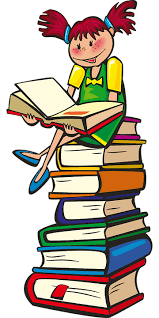